Приложение № 1 
к приказу №_____________ от __________
ПСР-проект «Название….»
Докладчик: ФИО

чч.мм.гг.
[Speaker Notes: Checklist:
- Англицизмы
- грамматич ошибки
- номера страниц
- нумерация consistency]
Анкетирование №1 заказчиков по процессу «…»
Вопросы
Нет
Скорее нет
Скорее да
Да
1
2
3
4
Процесс
4
Удовлетворены ли Вы в целом работой процесса?
1
4
2
Является ли процесс для вас простым и понятным?
3
3
Является ли длительность процесса для вас оптимальной?
2
4
Удовлетворены ли Вы нормативной документацией по процессу (инструкции, стандарты, регламенты и т.д.)?
Поддержка пользователей
3
5
Удовлетворены ли Вы качеством поддержки и сервиса (консультациями)?
Комментарии
6
В случае ответа "Нет"/ "Скорее нет" – прокомментируйте
Есть ли у Вас предложения по совершенствованию процесса?
Комментарии
Должность ФИО      подпись    дата
Итого: средний бал
[Speaker Notes: 1 Представлены заполненные  анкеты (электронные письма, протоколы и т.д.)
2 Анкета содержит минимум 5 универсальных вопросов из Методических рекомендаций по реализации ПСР-проектов
3 В анкетировании №1 и №2 участвовали одни и те же сотрудники, не менее 10 сотрудников
4 Анкетирование прошли заказчики процесса, указанные в карточке ПСР-проекта 
5 По всем 10 представленным анкетам выведен средний балл.]
ПРИМЕР изображения периметра и границ в графическом виде
Определение периметра проекта и границ процессов
Для чего это нужно?
Для определения области проведения работ по проекту
Основные шаги

В графическом виде изобразите в упрощенном виде  карту потока верхнего уровня и выделите периметр проекта
Карта потока верхнего уровня (изготовление ТВС ВВЭР)
Планово-производственный отдел
Планы производства
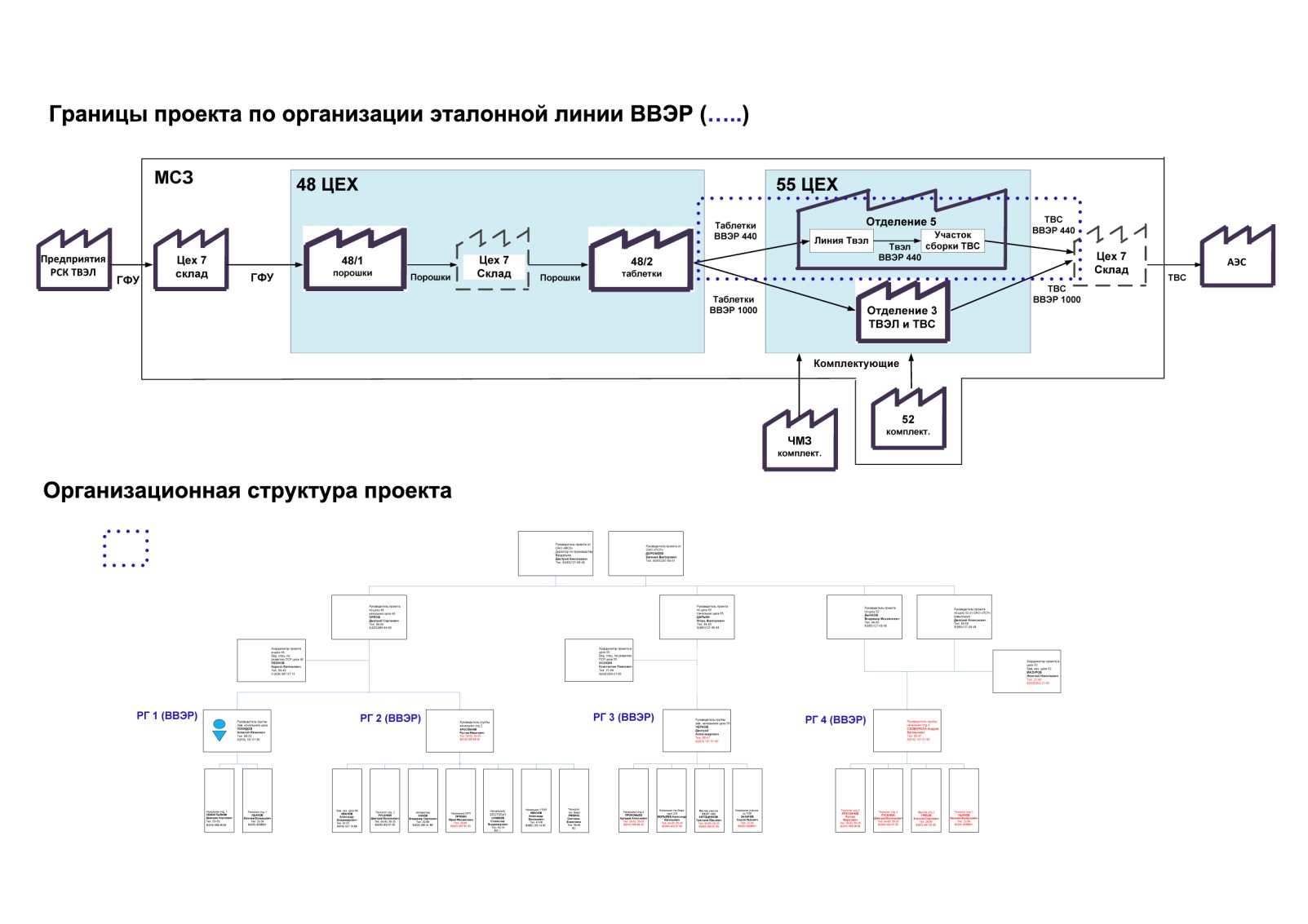 - Периметр проекта
- Границы процесса
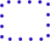 Рекомендации по выбору периметра проекта: 1) В периметр проекта входят все подразделения - владельцы процессов, выбранных для улучшения
2) Для решения специфических задач, в периметр проекта допускается включать прочие подразделения
Рекомендации по выбору границ процесса:
1) В границы включают наиболее критичные процессы для решения проблемы (узкие места)
2) В выбранных границах процесса проводятся измерения параметров процесса во время реализации проекта (в данном примере НЗП и ВПП)
Результат и конечные продукты
Определен периметр проекта и границы процесса
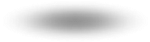 Карточка ПСР-проекта «Оптимизация процесса согласования решений о применении импортных материалов при изготовлении оборудования для АЭС»
1. Вовлеченные лица и рамки проекта
2. Обоснование выбора
Ключевой риск: Срыв сроков строительства АЭС
Финансовые потери:
Срывы срока поставки оборудования и штрафные санкции из-за задержки вовлечения оборудования в пр-во.
Решение о применении оформляется ПОСЛЕ изготовления материалов, при отказе затраты на повторную закупку материалов (срыв срока поставки оборудования, штрафы).
Командировки и Затраты на оплату услуг Уполномоченной организации, затем повторная проверка КРЭА.
2.  Большие трудозатраты персонала в согласующих организациях (более 5 организаций, более 77 решений (2010-2013 гг.), объем документов – больше 100 стр.).
Заказчики процесса: Компании–производители, закупающие импортное сырье, оборудование, материалы, и оформляющие решения о применении
Периметр проекта:   КРЭА, АЭС, АЭМ-технологии, Гидропресс, ЦНИИТМАШ, АЭП, Госкорпорация, Ростехнадзор
Границы процесса: От создания проекта решения до утверждения
Владелец процесса:     Госкорпорация Департамент технического регулирования (Павлов Д.В.)
Руководитель проекта:  ПЗГД - Соломон Н.И.
Команда проекта:  Чижова Ю.С., Блинков В.Н., Шутиков А.В., Палкин М.В., Мамолин О.А., Кацман А.М., Беркович В.Я.
4. Ключевые события проекта
3. Цели и плановый эффект
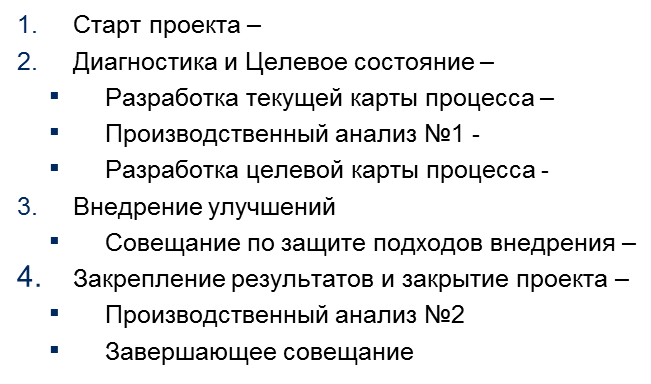 15.01.14
15.01.14  - 05.03.14
15.01.14 - 29.01.14
20.01.14  - 20.02.14
20.02.14 - 05.03.14
05.03.14 – 25.05.14
25.03.14
25.05.14 - 15.06.14
- 25.05.14 - 10.06.14
- 15.06.14
Карточка проекта «…»
1. Вовлеченные лица и рамки проекта
2. Обоснование выбора
Ключевой риск:
Заказчики процесса:   Должность ФИО
Периметр проекта
Границы процесса
Владелец процесса:  Должность ФИО
Проект влияет на достижение бизнес-цели предприятия – «название» «количество» %.
 Проект влияет на снижении запасов и ВПП в потоке  –  на «количество» %.
Руководитель проекта:   Должность ФИО
Команда проекта:   ФИО
4. Ключевые события проекта
3. Цели и плановый эффект
* Согласно приложения 5 протокола УС от 01.04.2017 №1-1/14-Пр являются обязательными
** Показатель указывается при наличии экономического эффекта
1
2
3
4
Открытие и подготовка ПСР-проекта
Диагностика и Целевое состояние
Внедрение улучшений
Закрепление результатов и закрытие ПСР-проекта
[Speaker Notes: 1 Блок «Вовлеченные лица и рамки проекта» в карточке ПСР-проекта не имеет методологических ошибок
2 В карточке ПСР-проекта представлено достаточное обоснование для понимания, зачем и почему важна его реализация
3 В карточке ПСР-проекта представлены правильные оцифрованные цели 
4 Ключевые события в карточке ПСР-проекта соответствуют стандартной форме]
Заинтересованные стороны и рабочая группа по проекту "…"
Руководство проекта (непосредственно отвечающие за результат проекта, принимающие основные решения)
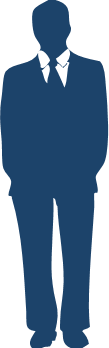 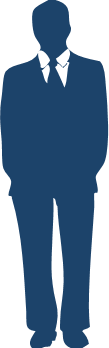 Павлов Д.В.
Директор департамента технического контроля
Соломон Н.И.
Первый заместитель генерального директора
Владелец процесса
Руководитель проекта
Рабочая группа (непосредственно вовлеченные в работу)
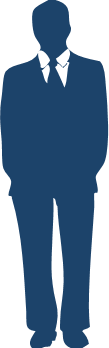 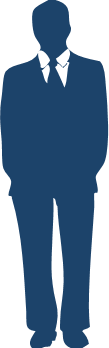 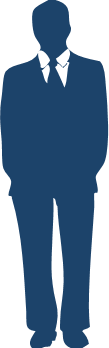 Иванов И.И.
Начальник департамента «…»
ФИО
<Должность>
ФИО
<Должность>
Роль: Эксперт
Зона ответственности: согласование с Ростехнадзором)
Роль: управление изменениями
Роль/Зона ответственности
…
Расширенная рабочая группа (постоянное участие во встречах/обсуждениях, либо точечная коммуникация)
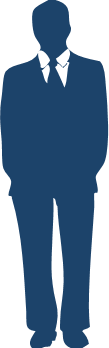 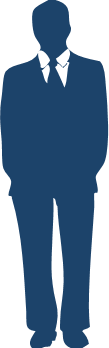 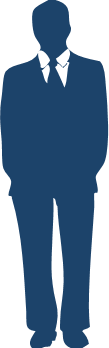 ФИО
<Должность>
ФИО
<Должность>
ФИО
<Должность>
Роль/Зона ответственности
…
Роль/Зона ответственности
…
Роль/Зона ответственности
…
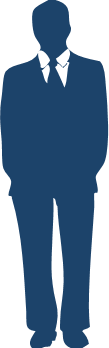 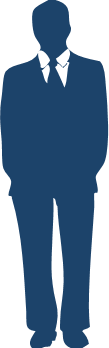 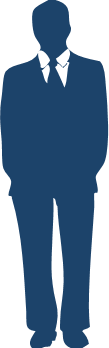 ФИО
<Должность>
ФИО
<Должность>
ФИО
<Должность>
Роль/Зона ответственности
…
Роль/Зона ответственности
…
Роль/Зона ответственности
…
План-график работ по проекту "…"
Авг.
Сент.
Окт.
Нояб.
Дек.
Мероприятие
Месяц
Начало
Окончание
2. Диагностика и Целевое состояние
01.08.17
01.10.17
2.1 Разработка текущей карты процесса
01.08.17
20.08.17
2.2 Сбор фактических данных. Производственный анализ №1
10.08.17
10.09.17
2.3 Построение идеального и целевого состояния
16.09.17
01.10.17
2.4 Определение путей достижения целевого состояния 
и целевых показателей
20.09.17
01.10.17
2.5 Оценка влияния изменений
25.09.17
01.10.17
01.10.17
01.12.17
3. Внедрение улучшений
3.1 Совещание по защите подходов внедрения
01.10.17
01.10.17
3.2 Разработка детального плана-графика
01.10.17
06.10.17
3.3 Внедрение и проведение экспериментов мероприятий 
по достижению целей проекта
09.10.17
01.12.17
3.4 Обучение участников процесса
02.11.17
13.11.17
4. Закрепление результатов и закрытие проекта
20.11.17
28.12.17
4.1 Мониторинг достигнутых результатов. 
Производственный анализ №2
20.11.17
15.12.17
4.2 Анкетирование №2 заказчиков процесса
15.12.17
20.12.17
4.3 Оценка результатов и проведение завершающего совещания
28.12.17
28.12.17
4.4 Обратная связь и поощрение
28.12.17
28.12.17
Карта текущего состояния процесса  «Совершенствование процесса учета специзделий путем использования возможностей системы Электронного паспорта»
Проблема (нумерация сквозная для всего проекта)
Срок по регламенту (раб.д.)
Срок не регламентирован
Продолжительность
№
Нет
Брак/доработка
Исполнитель
Описание шага процесса
Как есть
11 дней
Вход
0 шаг - … дней
Шаг № 1 - 7 дней
Шаг № 2 - 1 день
Шаг № 3 - 3 дня
Выход
руководитель  ДО
1
…
…
2
Согласование материалов и направление письма-согласования
Направление  материалов к проведению СД руководителям ПАО КМЗ, курирующим направления по вопросам повестки
Направление полного комплекта документов в адрес ОКУиС ПАО «КМЗ»
Согласование материалов и подготовка проекта согласованной позиции для выдачи рекомендаций представителям ПАО «КМЗ»
Проведение заседания СД в ДО ПАО «КМЗ»
Начальник ОКУиС , топ-менеджмент ПАО «КМЗ»
топ-менеджмент ПАО «КМЗ»
руководитель  ДО
Начальник ОКУиС
Нет
1
3
7
1
ПРОБЛЕМЫ:
1.Повторное согласование материалов
2. Длительность 
протекания процесса
[Speaker Notes: 1 Руководитель проекта может представить детализированные карты ПСЦ (текущую и целевую) на информационном стенде проекта
2 На картах ПСЦ (текущей и целевой) указаны входы и выходы процесса, все этапы/ шаги процесса и их взаимосвязи
3 Карты ПСЦ (текущие и целевые) содержат показатели процесса (ВПП и т.д.) по каждому этапу/ шагу и в целом по процессу
4 На карте ПСЦ (текущей) указаны все потери/проблемы, выявленные в процессе картирования
5 Карта ПСЦ (целевая) учитывает все возможные улучшения процесса, включая решение проблем, за период реализации проекта
6. На карте ПСЦ указаны границы процесса и периметр проекта (см. слайд «Определение периметра проекта и границ процесса»)
7. Перечеркиваем шаг, который убираем.]
Предлагаемые решения
Проблема
Коренная причина
Сбор фактических данных. 
Производственный анализ №1
№
- Проблема (нумерация сквозная для всего проекта)
Мониторинг ВПП по каждому этапу процесса
Анализ и решение проблем
Раб. дни
4
Задержки документов, связанные с отпуском ответ-ственного сотрудника
Назначение по организации замещающего сотрудника
Запуск «цепочки помощи»
Ошибка в планировании работ
5
5
Задержки документов, связанные с  отсутствием права подписи документа
Отсутствие замещающего в ЕОСДО
Назначение долгосрочного замещения в ЕОСДО
4
4
52
Производственный анализ № 1 процесса согласования материалов по вопросам повестки дня заседаний советов директоров в дочерних обществах ПАО «КМЗ» (сбор данных)
В процессе реализации
Поставлена задача
Реализовано
Принято руководителем
Анализ и решение проблем
Исполнитель
Срок
Корневая причина
Предлагаемые решения
Статус
Проблема
1) Длительность протекания процесса согласования топ-менеджментом ПАО «КМЗ» материалов по вопросам повестки дня заседаний совета директоров в дочерних обществах ПАО «КМЗ»
Внесение изменений в Положение о порядке выдачи рекомендаций представителям ПАО КМЗ по вопросам повестки дня заседаний СД ДО (исключение из процесса согласования «дублирующих» шагов)
Подготовка официальных ответов на полученный от ДО запрос о согласовании материалов
Трехсвоякова М.П.
30.06.2017
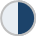 Карта целевого состояния процесса «Согласование материалов по вопросам повестки дня заседаний совета директоров в дочерних обществах ПАО «КМЗ»
Срок не регламентирован
Продолжительность
Предлагаемые решения
Нет
№
Срок по регламенту (раб.д.)
Брак/доработка
Исполнитель
Описание шага процесса
Как будет
ПРЕДЛАГАЕМЫЕ РЕШЕНИЯ
Параллельное  согласование документов с предприятиями-разработчиками и АЭС (объединение этапов).
1
4 раб. дня
2
Введение нормативов времени на этапы согласования документов в действующие регламенты.
Выход
Шаг № 1 - 1 день
Шаг № 2 - 3 дня
1
2
Вход
Подготовка повестки дня и материалов к ней и направление полного комплекта документов в адрес ОКУиС ПАО «КМЗ» для организации проведения заседания Совета директоров в ДО
Проведение заседания СД в ДО ПАО «КМЗ»
Согласование материалов и подготовка проекта согласованной позиции для выдачи рекомендаций представителям ПАО «КМЗ»
ОКУиС , топ-менеджмент ПАО «КМЗ»
ОКУиС
Руководитель ДО
Руководитель ДО
Направление  материалов к проведению СД руководителям ПАО КМЗ, курирующим направления по вопросам повестки
3
1
1
Как достигаем целевого состояния
Что необходимо сделать
Анализ влияния предлагаемых решений в процессе «…»
Оценка влияния изменений
Ответственный за информирование и обучение
На кого влияет изменение
Изменение
Срок
Внесение изменений в Положение о порядке выдачи рекомендаций представителям ПАО КМЗ по вопросам повестки дня заседаний СД ДО (исключение из процесса согласования «дублирующих» шагов)
топ-менеджмент ПАО «КМЗ», руководитель ДО
Внести изменения в ЛНА предприятий
Провести информирование и обучение топ-менеджмент ПАО «КМЗ», руководитель ДО
Обеспечить мониторинг соблюдения сроков согласования
Трехсвоякова М.П.
Якунькова Е.А.
15.06.2017

20.06.2017




21.06.2017
…
…
…
…
…
[Speaker Notes: 1 Запланированные мероприятия по достижению целей ПСР-проекта реализованы. 
2 План визуализирован  на инфо. стенде проекта и не дублирует общий план-график проекта и ключевые события из карточки проекта
3 План включает мероприятия по решению  проблем и внедрению улучшений, определенных в ходе картирования и ПА
4 Проведена оцифровка эффекта всех мероприятий, влияющих на достижение целей проекта (определен их вклад)
5 План включает разработку/изменение стандартов (ЛНА), информирование/ обучение участников улучшаемого процесса
6 План детализирован до уровня задач конкретному исполнителю, длительность любой задачи в плане не превышает двух недель
7 Руководитель проекта проводит промежуточную оценку исполнения плана не реже одного раза в неделю, ведется анализ отклонений]
План-график реализации мероприятий
[Speaker Notes: 1 Запланированные мероприятия по достижению целей ПСР-проекта реализованы. 
2 План визуализирован  на инфо. стенде проекта и не дублирует общий план-график проекта и ключевые события из карточки проекта
3 План включает мероприятия по решению  проблем и внедрению улучшений, определенных в ходе картирования и ПА
4 Проведена оцифровка эффекта всех мероприятий, влияющих на достижение целей проекта (определен их вклад)
5 План включает разработку/изменение стандартов (ЛНА), информирование/ обучение участников улучшаемого процесса
6 План детализирован до уровня задач конкретному исполнителю, длительность любой задачи в плане не превышает двух недель
7 Руководитель проекта проводит промежуточную оценку исполнения плана не реже одного раза в неделю, ведется анализ отклонений]
3.2 Разработка плана мероприятий
План мероприятий по проекту «…»
- Выполнено;             - Выполнено с замечаниями (выполняется с отставанием);            - Не выполнено;              - Срок не наступил
Тема
Мероприятие
Участники
Ответственный
Место
Дата и время
План обучения участников процесса
Обучение участников процесса
Изменения в процес-се инициирования и подготовки решений о применении материалов
Семинар/ конференция
Сотрудники отдела качества ОАО "АЭМ-Технологии"
Чижова Ю.С.
Учебный класс АЭМ технологии
11.01.2014 г.
Изменения в процес-се согласования решений о приме-нении материалов
Изменения в процес-се согласования решений о приме-нении материалов
Изменения в процес-се согласования решений о приме-нении материалов
Рассылка по электронной почте
Размещение информации на портале
Распространение брошюр и плакатов
Сотрудники отделов качества РЭА, АЭС,
Все сотрудники
Сотрудники отделов качества РЭА, АЭС,
Мамолин О.А., РЭА, 
Иванов О.А., ЛАЭС, АЭМ,
Мамолин О.А., РЭА,
Иванов О.А., ЛАЭС, АЭМ,
Учебные классы РЭА,
Веб-портал
Стенды с информа-цией
12.10.2014 г.
24.10.2014 г.
24.10.2014 г.
[Speaker Notes: 1 Запланированные мероприятия по достижению целей ПСР-проекта реализованы. 
2 План визуализирован  на инфо. стенде проекта и не дублирует общий план-график проекта и ключевые события из карточки проекта
3 План включает мероприятия по решению  проблем и внедрению улучшений, определенных в ходе картирования и ПА
4 Проведена оцифровка эффекта всех мероприятий, влияющих на достижение целей проекта (определен их вклад)
5 План включает разработку/изменение стандартов (ЛНА), информирование/ обучение участников улучшаемого процесса
6 План детализирован до уровня задач конкретному исполнителю, длительность любой задачи в плане не превышает двух недель
7 Руководитель проекта проводит промежуточную оценку исполнения плана не реже одного раза в неделю, ведется анализ отклонений]
Предлагаемые решения
Проблема
Коренная причина
Мониторинг достигнутых результатов. Производственный анализ №2
№
- Проблема (нумерация сквозная для всего проекта)
Мониторинг ВПП по каждому этапу процесса
Анализ и решение проблем
Введены дополненияк регламенту
Раб. дни
7
Определить круг замещающих сотрудников
Провести информирование и обучение замещающих сотрудников
AM106.18-15 и  АМ106.11-15Замечания по качеству документов, доработка
Замещающие сотрудники не ознакомлены с изменениями регламента
52
7
7
Вопросы
Нет
Скорее нет
Скорее да
Да
Анкетирование №2 заказчиков по процессу «…»
1
2
3
4
Процесс
1
Удовлетворены ли Вы в целом работой процесса?
3
2
Стал ли процесс за последние полгода проще для Вас?
3
3
3
Сократилась ли длительность протекания процесса за последние полгода?
Поддержка пользователей
4
Удовлетворены ли Вы нормативной документацией по процессу (инструкции, стандарты, регламенты и т.д.)?
3
3
5
Удовлетворены ли Вы качеством поддержки и сервиса (консультациями)?
Комментарии
Комментарии
6
В случае ответа "Нет"/ "Скорее нет" – прокомментируйте
Есть ли у Вас предложения по совершенствованию процесса?
Нач-к участка: Кувшинов Л.В.      подпись    18.05.18
Итого: средний бал
[Speaker Notes: 1 Заказчики подтверждают улучшение процесса. Руководитель проекта понимает дальнейшие шаги по совершенствованию процесса
2 По результатам ПСР-проекта поощрены наиболее активные участники
3 При подведении итогов анализируются «уроки ПСР-проекта»]
Вопросы
Нет
Скорее нет
Скорее да
Да
Анкетирование №2 заказчиков по процессу «…»
1
2
3
4
Процесс
1
Удовлетворены ли Вы в целом работой процесса?
3
2
Стал ли процесс за последние полгода проще для Вас?
3
3
3
Сократилась ли длительность протекания процесса за последние полгода?
Поддержка пользователей
4
Удовлетворены ли Вы нормативной документацией по процессу (инструкции, стандарты, регламенты и т.д.)?
3
3
5
Удовлетворены ли Вы качеством поддержки и сервиса (консультациями)?
Комментарии
Комментарии
6
В случае ответа "Нет"/ "Скорее нет" – прокомментируйте
Есть ли у Вас предложения по совершенствованию процесса?
Нач-к участка: Кувшинов Л.В.      подпись    18.05.18
Итого: средний бал
[Speaker Notes: 1 Заказчики подтверждают улучшение процесса. Руководитель проекта понимает дальнейшие шаги по совершенствованию процесса
2 По результатам ПСР-проекта поощрены наиболее активные участники
3 При подведении итогов анализируются «уроки ПСР-проекта»]
Обратная связь и поощрение
Список мероприятий по завершении проекта
Участники
Ответственный
Место
Дата и время
Мероприятие
Общее собрание для благодарности и вручения грамот проектной команде
Все участники проектной команды
Владелец процесса/руководитель проекта
Кабинет подразделения
11.01.2014 г.
Личная обратная связь каждому участнику проектной команды (акцент на сильные стороны)
Все участники проектной команды
Руководитель проекта
…
…
Номинация наиболее успешных членов команды в кадровый резерв
…
Руководитель проекта
…
…
Освещение результатов проекта в корпоративных СМИ
…
Руководитель проекта
…
…
[Speaker Notes: 1 Заказчики подтверждают улучшение процесса. Руководитель проекта понимает дальнейшие шаги по совершенствованию процесса
2 По результатам ПСР-проекта поощрены наиболее активные участники
3 При подведении итогов анализируются «уроки ПСР-проекта»]
Оценка результатов проекта и проведение завершающего совещания